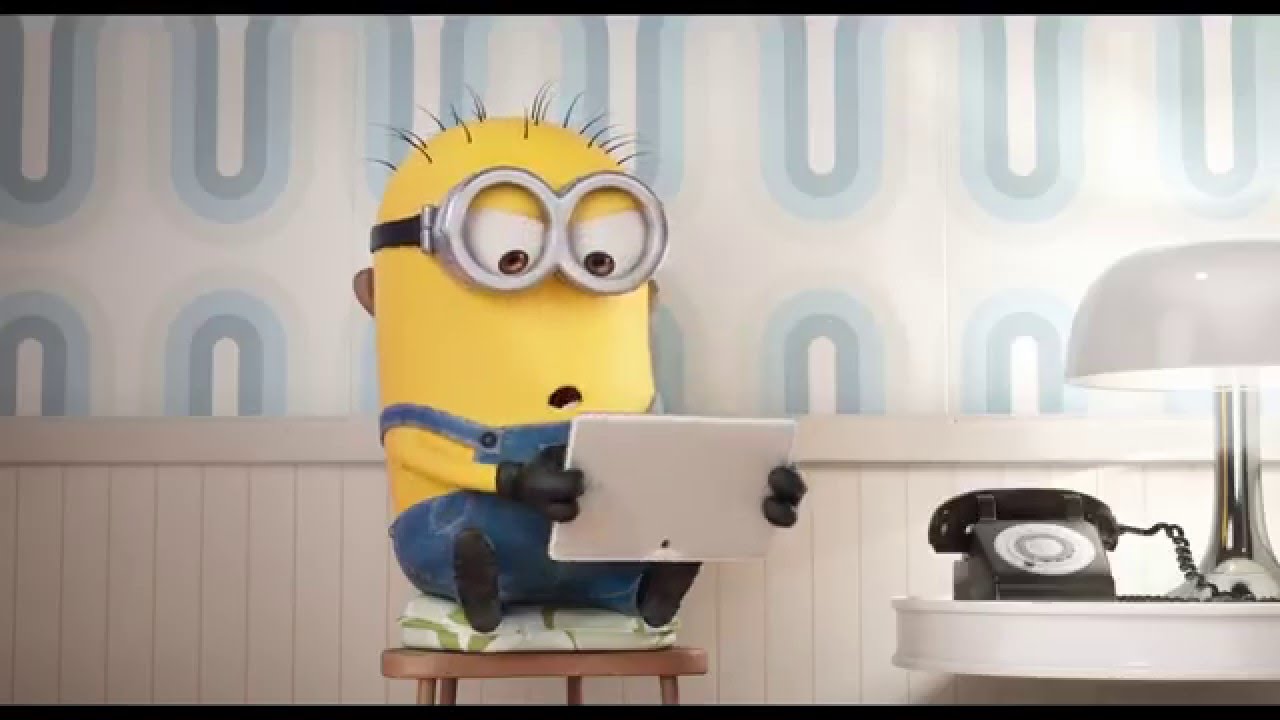 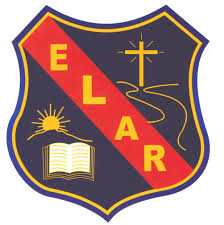 Unidad 1: Desarrollo e Implementación de un Servicio.
Guía N° 4.
Nombre de la profesora: María Paz Fuentes. Asignatura: Educación Tecnología. Curso: I ° Medios.
Objetivos de Aprendizajes.
Demostrar disposición hacia la prevención de riesgos y el autocuidado, entendidos como la capacidad progresiva de valorar la vida, del cuerpo, el bienestar y la salud; así como el desarrollo de prácticas y hábitos para mejorar la propia seguridad y la de los demás y, con ello, prevenir riesgos
Respetar al otro y al medio ambiente, lo que se expresa en los requerimientos del trabajo colaborativo exigido en la producción de soluciones tecnológicas, en la reflexión y el debate sobre el análisis de productos tecnológicos, en la conservación de los recursos y del bien común, entre otros.
¿Qué es un proceso Tecnológicos?
Consiste en el acto de inventar, crear o producir un objeto que cumpla con satisfacer determinadas necesidades, involucra una serie de etapas, que se van desarrollando en forma secuencial y planificada.

Todo proceso tecnológico comprende una serie de acciones que se emprenden de acuerdo al desarrollo del objeto que se produce.
Pasos del proyecto Tecnológicos.
Todo proceso tecnológico comprende una serie de acciones que se emprenden de acuerdo al desarrollo del objeto que se quiere producir.

El proceso tecnológico consta de las siguientes fases:

*Identificar el problema o la necesidad.
*Explorar las idea y diseñar las distintas soluciones que se nos ocurran.
*Planificar el trabajo.
*Construir el objetos.
*Comprobar si funciona correctamente.
Fases.
Fase de Diseño.
Es la fase de definición del proyecto:
Elaboración de planos: Se deben realizar bocetos y croquis de la idea seleccionada para luego elaborar los planos que definen el objeto para su construcción.
Determinación del material y reparto de tareas: En esta fase se selecciona el material con el que se va a construir el objeto en cuestión en base a las propiedades de dicho material.
Elaboración de presupuestos: Esta fase, se caracteriza por que debe determinar el costo económico que va a suponer la construcción del objeto aunque para ellos es necesario conocer previamente la cantidad de material a utilizar..
Fase de Construcción.
Esta fase consiste en llevar a la práctica las ideas que se han expresado sobre el papel en la fase de diseño.

Para ello, es necesario poseer destrezas con el manejo de herramientas además, de esmerarse en hacer un trabajo preciso y limpio, para cuidar  el factor estético del objeto construido.
Esta fase se caracteriza por el espacio en le cual se ensamblan todos los materiales para elaborar un objeto.

Se construye el objeto diseñado siguiendo el plan de actuación previsto y respetando las normas de uso y seguridad en el empleo de los materiales, herramientas y máquinas.

Todos los procesos se realizan de forma secuencial a la hora de construir el objeto que nos ayudarán con nuestra necesidad.
Actividad.
Elaboración de una camiseta con el símbolo de la paz impresas en ella,
Los pasos a seguir:
 * Identificación del problema: Se necesita hacer una camiseta la cual tenga el signo de la paz plasmado en ella con muchos colores.
*Exploración de ideas: Convendría, pues conocer cuál es el riesgo de la paz, que tipo de tela se va a utilizar como también los colores con que se va a dibujar el símbolo en la camiseta y realizar el boceto de la camiseta.
* Planificación del trabajo: Primero debemos conseguir la tela y elegir el color que deseemos para la camiseta. Después se debe pasar el modelo a la tela, conseguir los oleos de colores y los principales para dibujar el símbolo de la paz en la camiseta.
Construcción del trabajo:
Se dibuja el modelo de la camiseta sobre tela.
Se recorta la tela y se cose.
Se dibuja a lápiz el símbolo de la paz sobre la camiseta.
Se pinta con los oleos de colores.
Para finalizar, se deja secar la pintura y se plancha. 

Comprobación del trabajo: 
Se puede concluir de que al elaborar la camiseta, esta demuestra el símbolo de la paz excelente diseño a la moda.
Cuando se retome las clases presenciales: vemos los resultados de las camisetas…